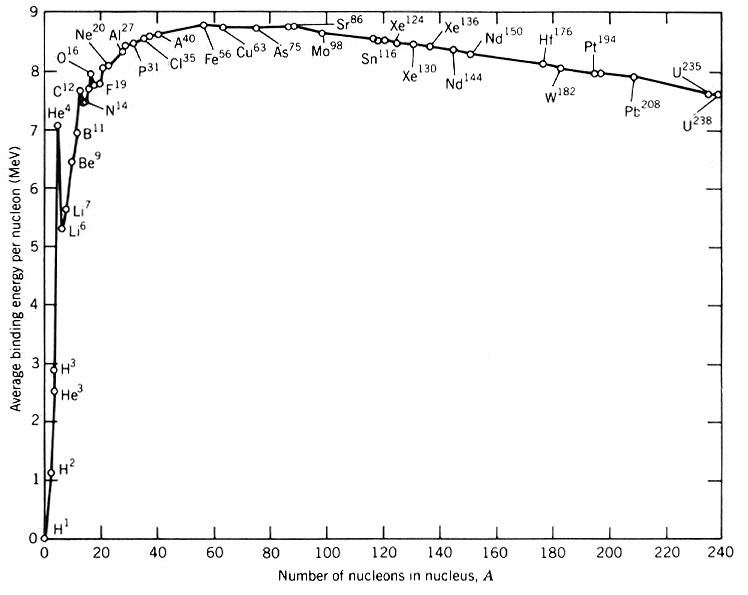 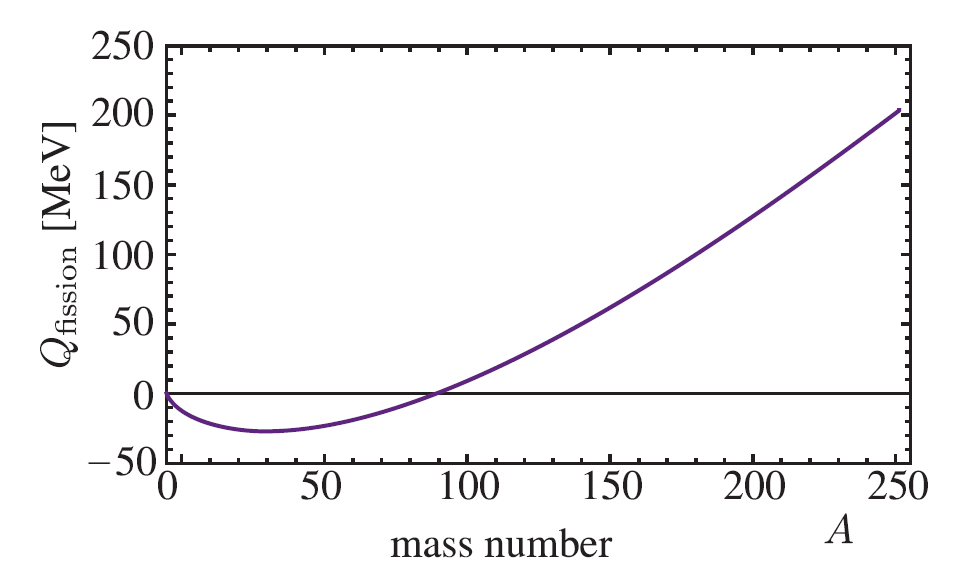 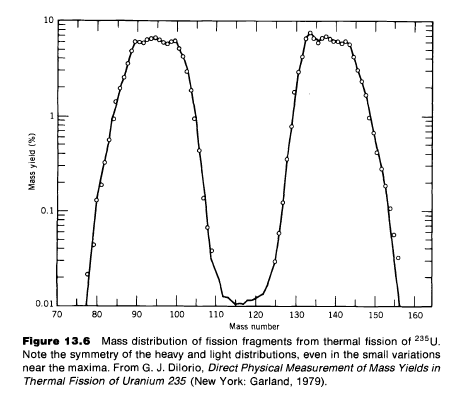 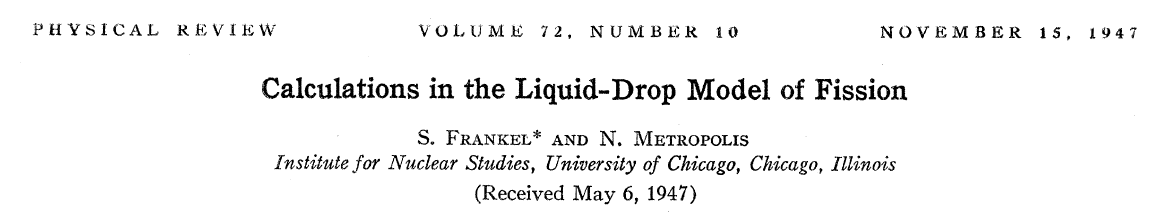 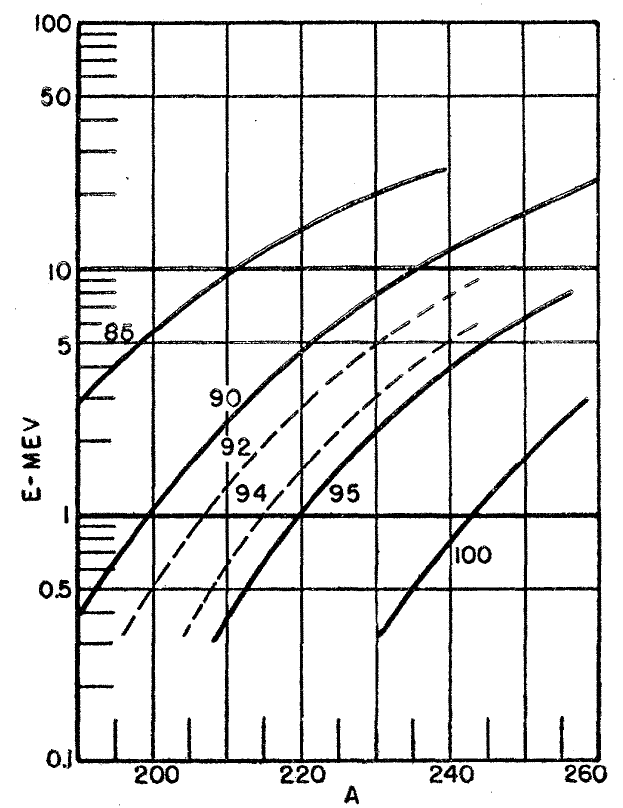 Xenon
Iodine
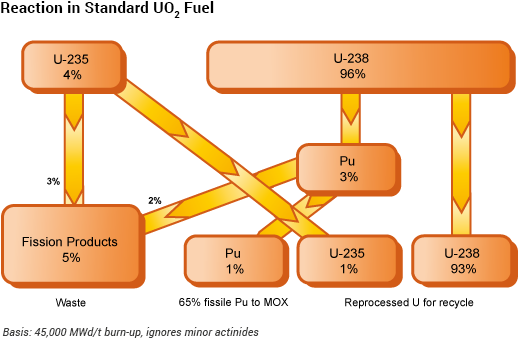 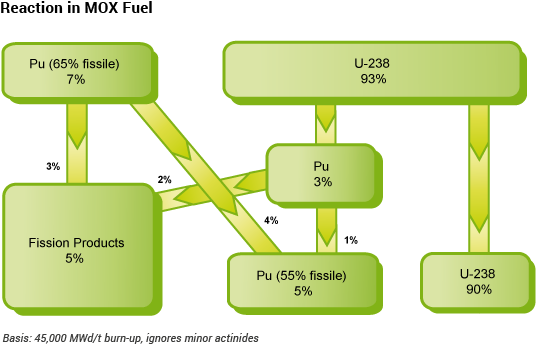